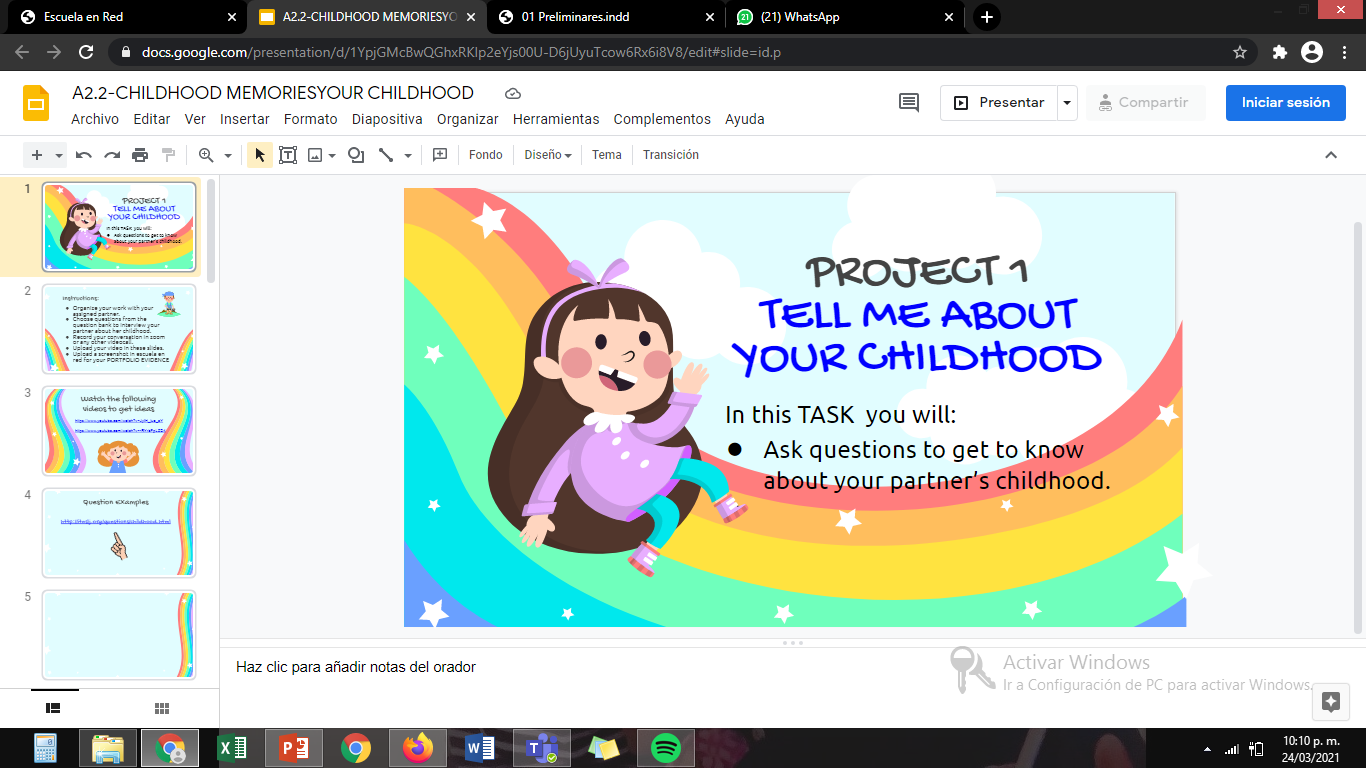 MARIAN LEONOR CEPEDA LEOS
DANIELA VELAZQUEZ DIAZ
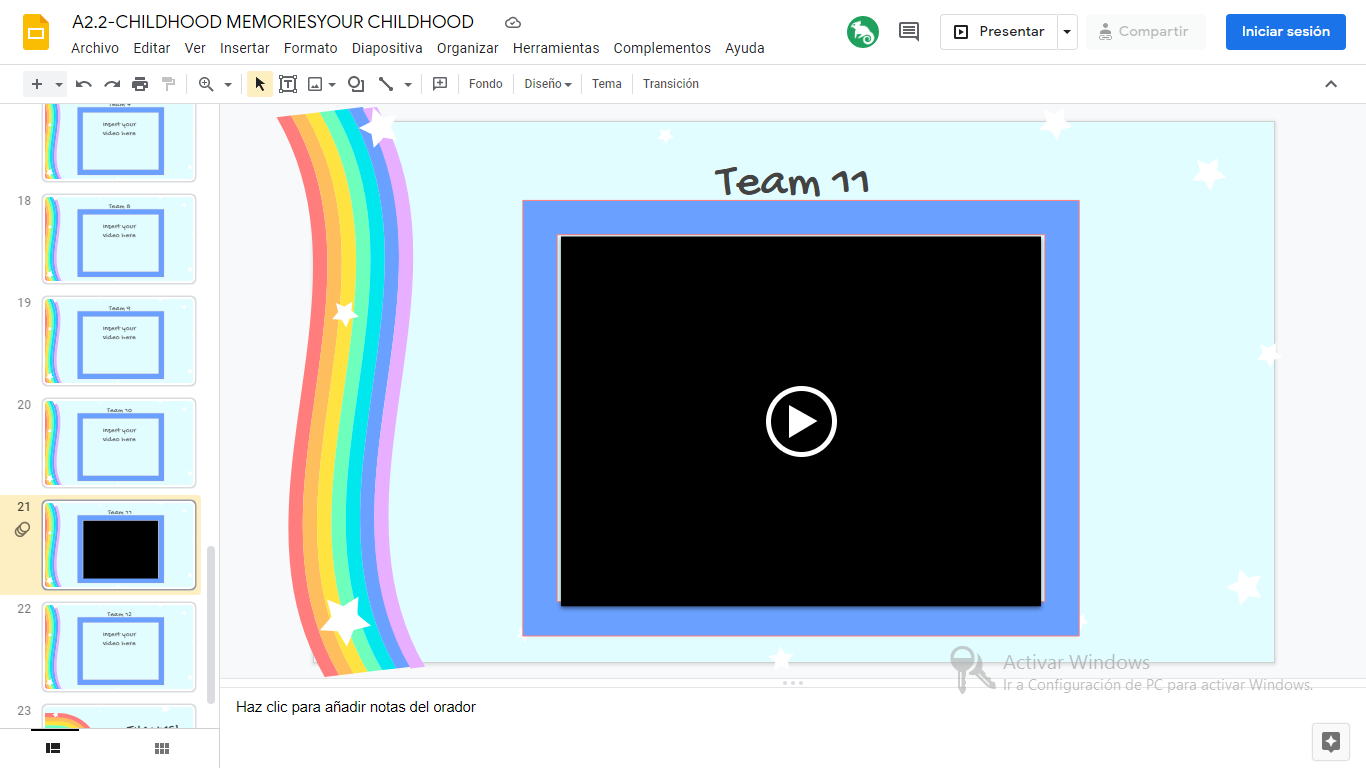 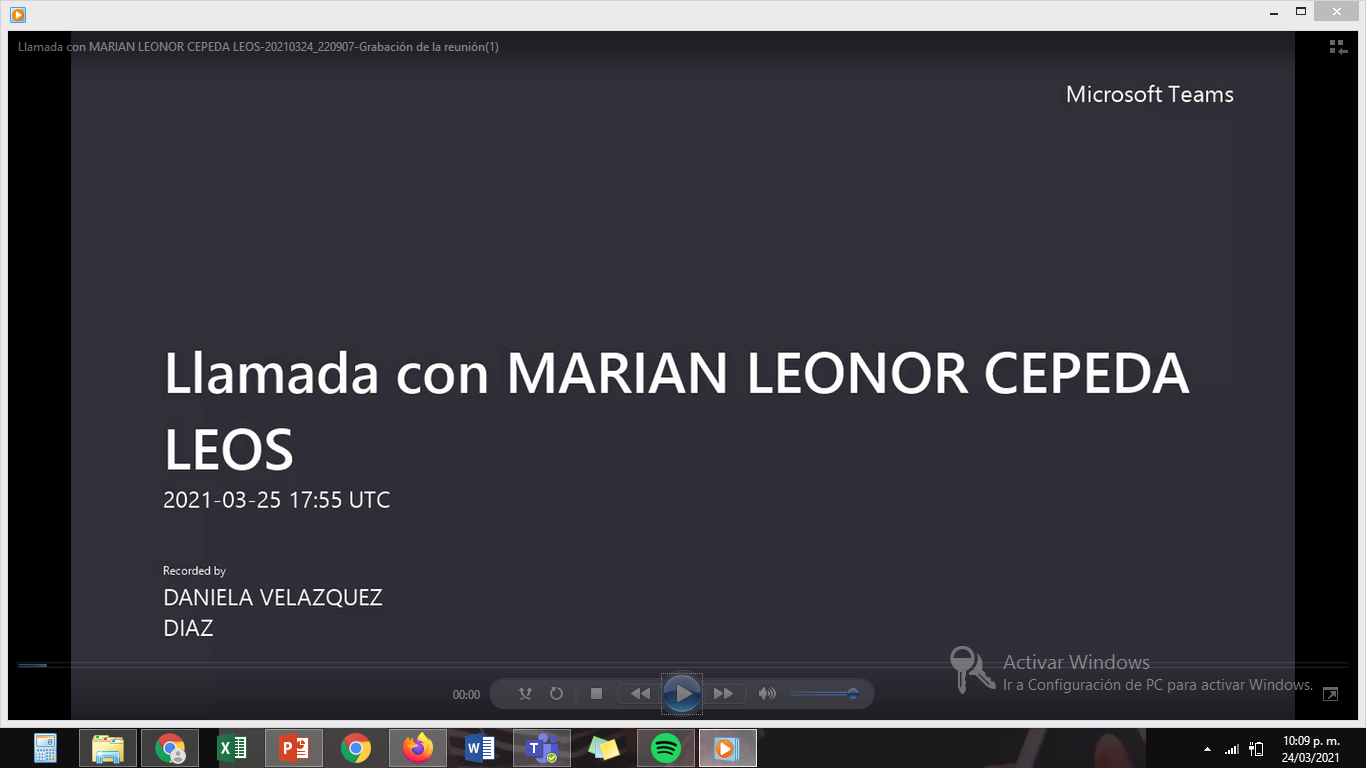 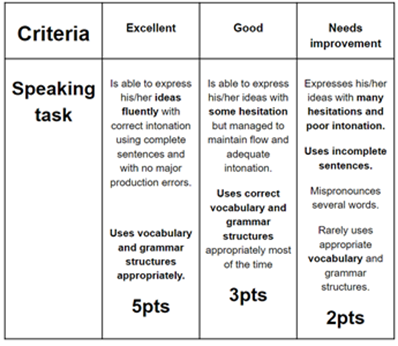